SWAG Network Oesophago-gastric (OG) Cancer
Clinical Advisory Group
Research Update 

Claire Matthews & Sharath Gangadhara
30/09/2022
National Recruitment to Upper GI Cancer Studies
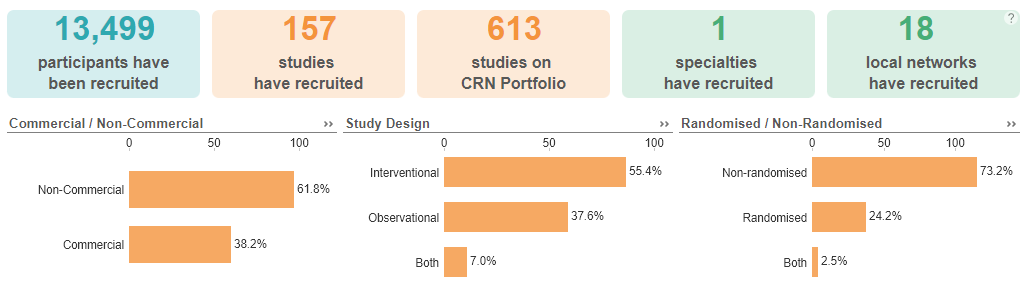 Apr 21 - Mar 22
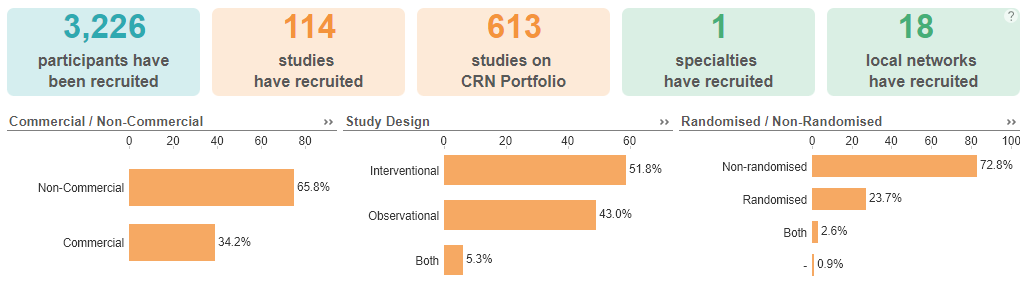 Apr 22 - Sep 22
Data cut 22/09/2022
Source: ODP All Portfolio
National vs Regional Recruitment to Upper GI Cancer Studies Apr 2019 - Sep 22
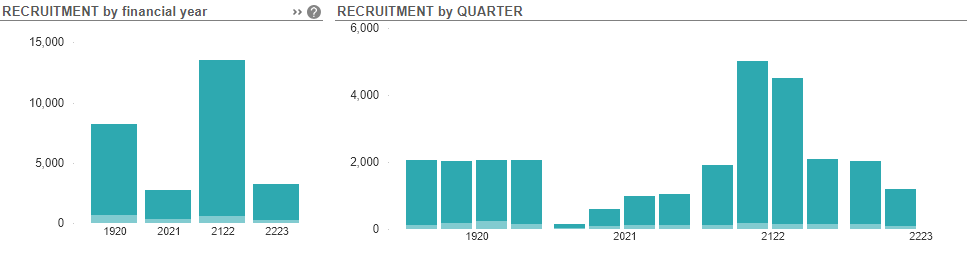 National Recruitment
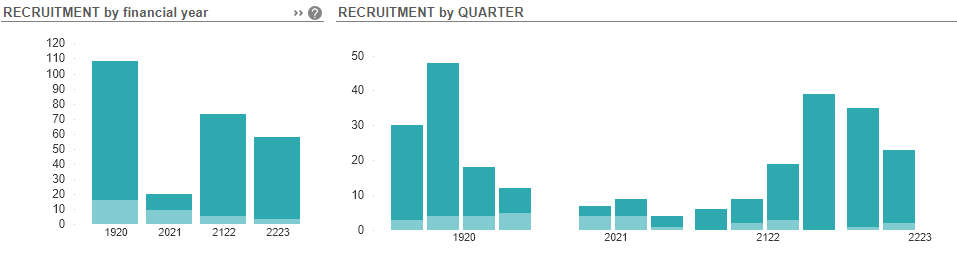 West of England Recruitment
(no activity in south Somerset)
Data cut 22/09/2022
Source: ODP All Portfolio
SWAG region Open OG Cancer Studies
Data cut 22/09/2022
Source: ODP All Portfolio
Early stage
SCOPE-2 Trial Schema
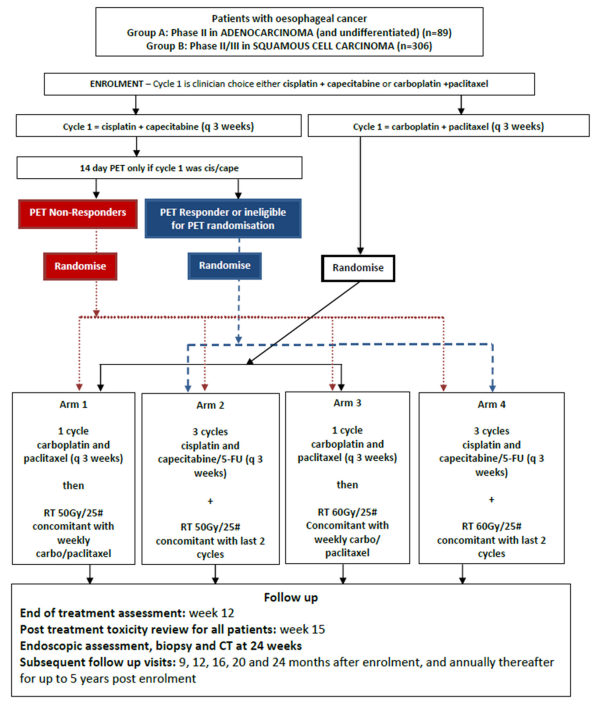 Advanced/Metastatic
Ph1b/3 Bemarituzumab in Advanced Gastric/Gastroesophageal Cancer-inoperable FGFR2b-positive HER2-negative
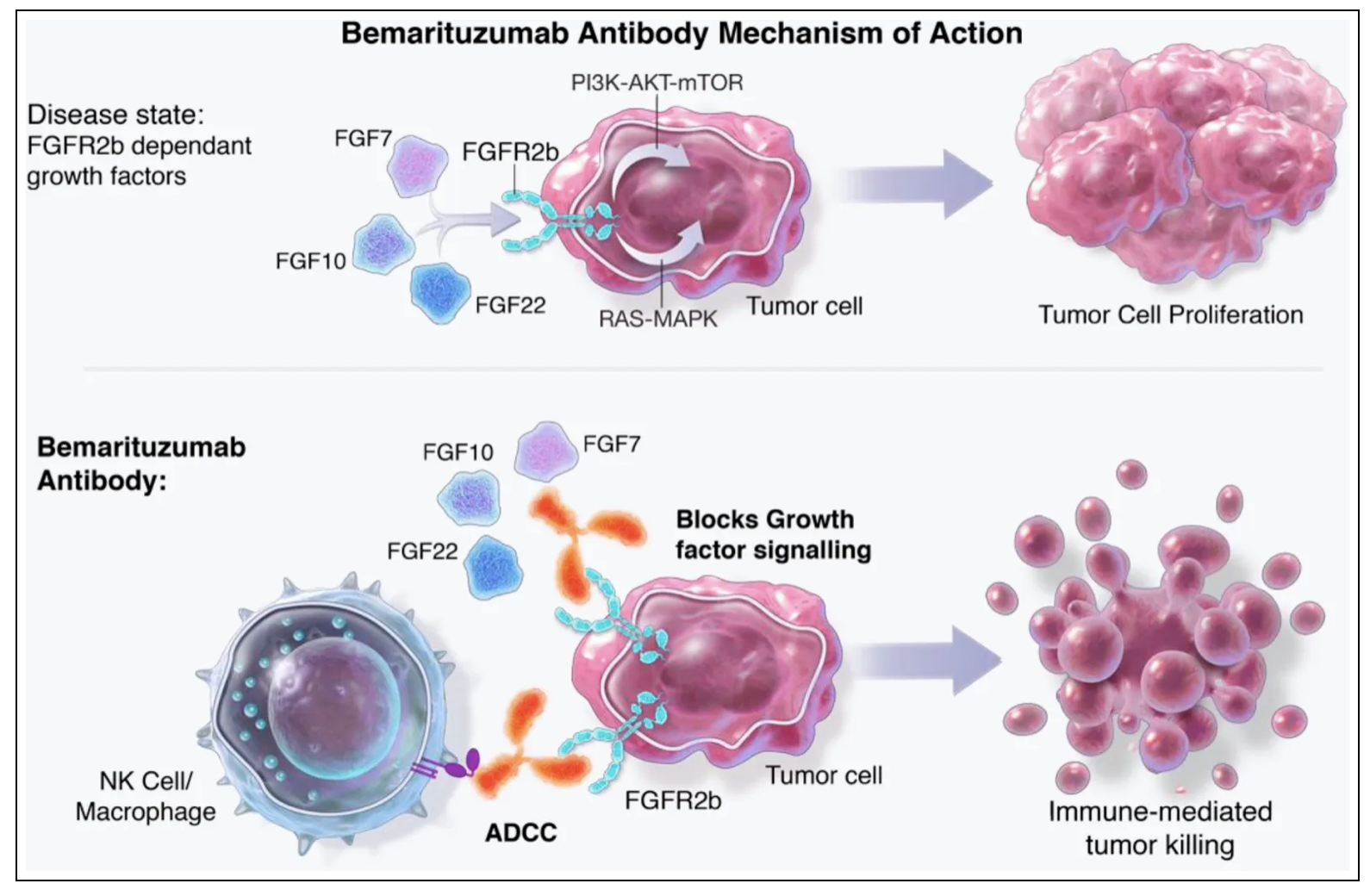 HERIZON-GEA-01: Zanidatamab + chemo ± tislelizumab for 1L treatment of HER2-positive gastroesophageal adenocarcinoma
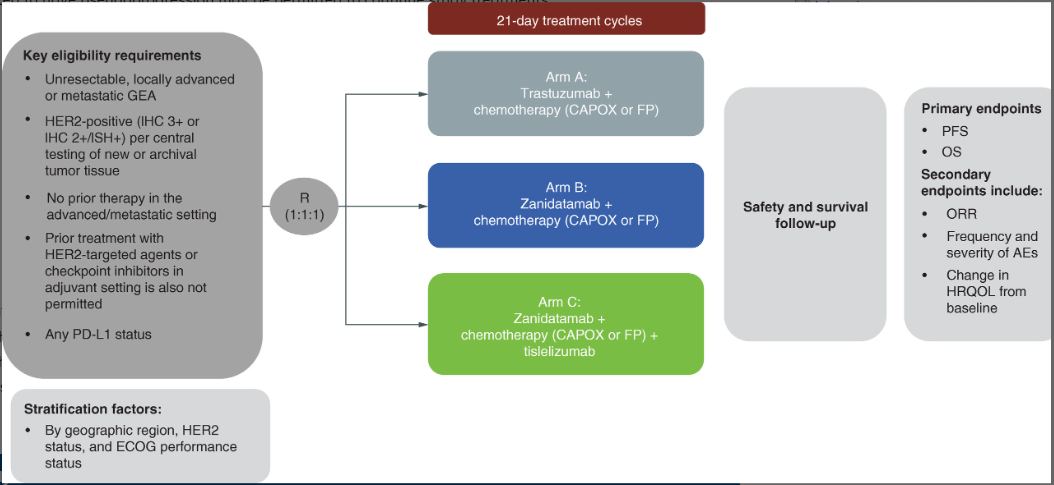 Zanidatamab – a novel, bispecific HER2-targeting monoclonal antibody
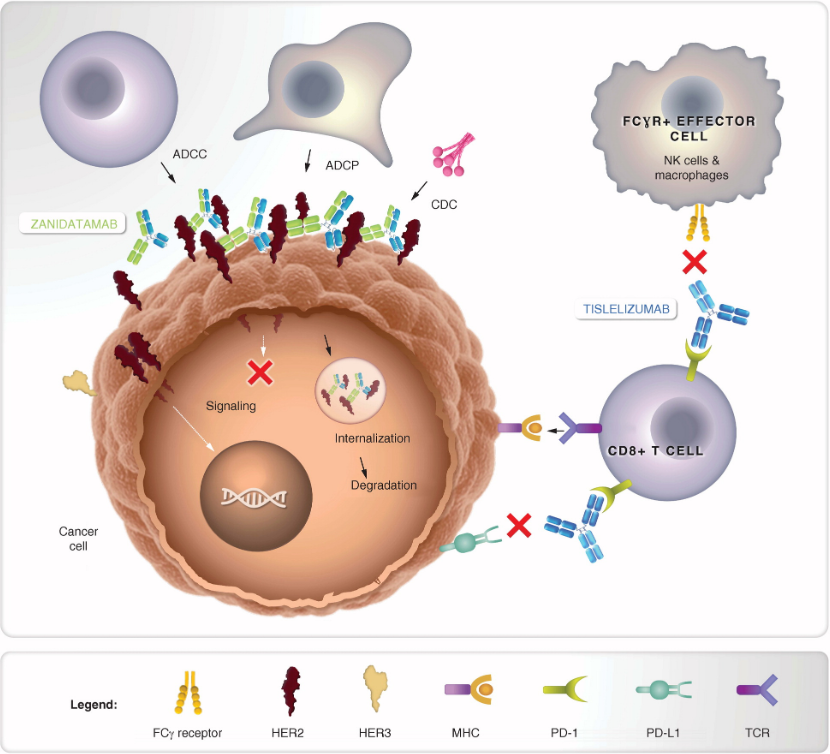 SKYSCRAPER-07: Atezolizumab ± Tiragolumab in Unresectable Esophageal SCC Without Progression After Definitive Chemoradiation
Phase III randomized, double-blinded, placebo-controlled study




Primary endpoint: PFS (arm A vs C), OS (arm A vs C and arm B vs C)
Secondary endpoints: PFS (arm B vs C and arm A vs B), OS (arm A vs B), ORR, DoR, safety, PK/PD
Patients with unresectable squamous cell carcinoma of the esophagus who received definitive chemoradiation,
ECOG PS 0/1, 
(N = 750)
Arm A: 
Atezolizumab 1200 mg + Tiragolumab 600 mg Q3W
Randomized 1:1:1
Arm B: 
Atezolizumab 1200 mg + Placebo Q3W
Arm C: 
Placebo + Placebo Q3W
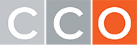 Slide credit: clinicaloptions.com
NCT04543617.
[Speaker Notes: DoR, duration of response; ECOG, Eastern Cooperative Oncology Group; ORR, overall response rate; OS, overall survival; PD, pharmacodynamics; PFS, progression-free survival; PK, pharmacokinetics; PS, performance status; SCC, squamous cell carcinoma.]
Mechanisms of TIGIT inhibition of T cells in the TME. TIGIT displays multiple inhibitory mechanisms in T cells. 1: TIGIT binds CD155 and triggers direct inhibitory signals in T cells. 2: TIGIT binds CD155 on APCs to trigger IL-10 production and decrease IL-12 production, which indirectly inhibits T cells. 3: TIGIT binds CD155 with higher affinity than CD226 or disrupts CD226 homodimerization to impede CD226-mediated T cell activation. 4: TIGIT signaling in Tregs enhances their immunosuppressive functions. 5: Fap2 protein from the gut bacteria Fusobacterium nucleatum binds TIGIT to trigger inhibitory signals.
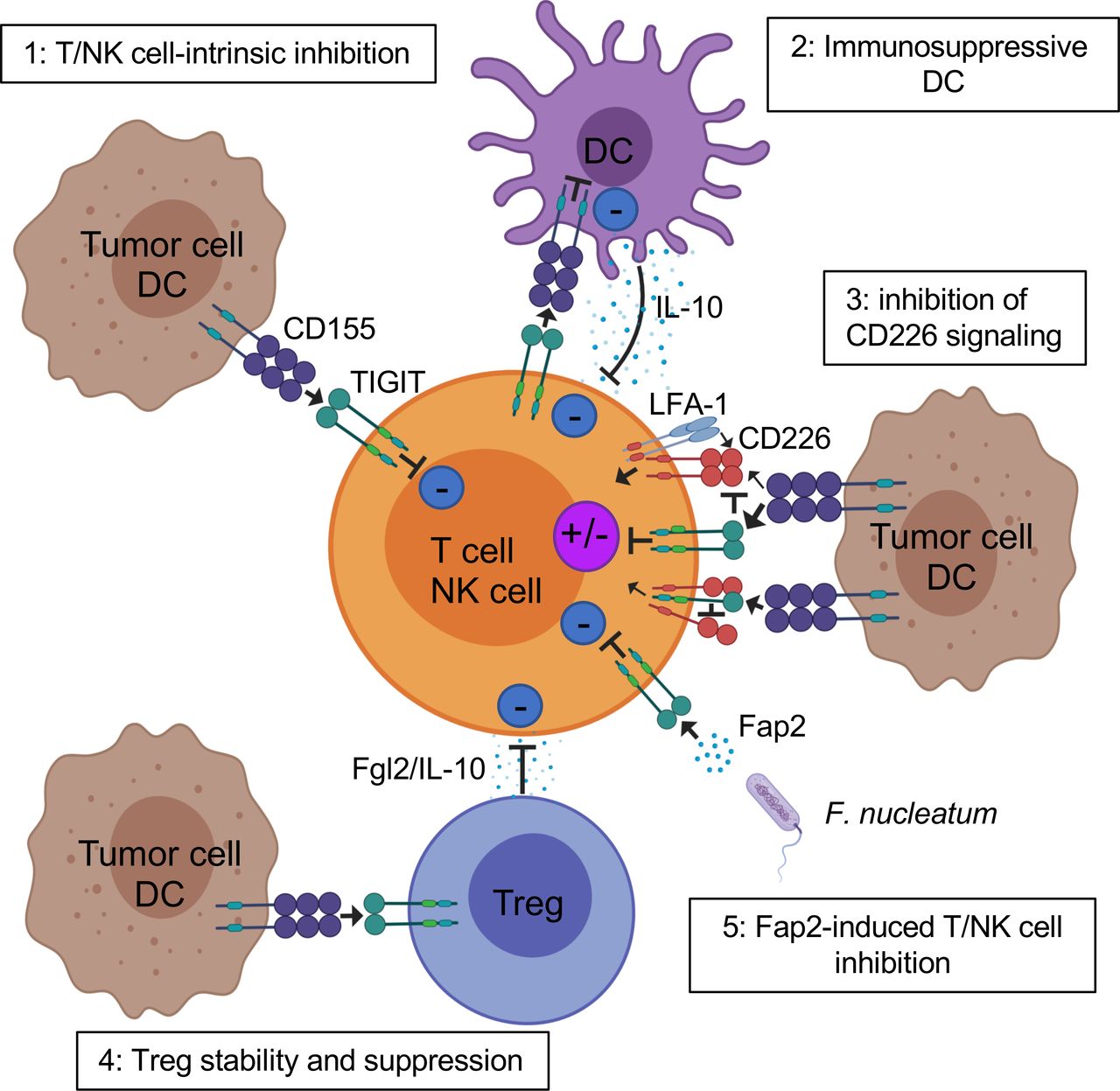 Joe-Marc Chauvin, and Hassane M Zarour J Immunother Cancer 2020;8:e000957
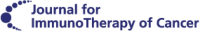 © Author(s) (or their employer(s)) 2020. Re-use permitted under CC BY-NC. No commercial re-use. See rights and permissions. Published by BMJ.
[Speaker Notes: Mechanisms of TIGIT inhibition of T cells in the TME. TIGIT displays multiple inhibitory mechanisms in T cells. 1: TIGIT binds CD155 and triggers direct inhibitory signals in T cells. 2: TIGIT binds CD155 on APCs to trigger IL-10 production and decrease IL-12 production, which indirectly inhibits T cells. 3: TIGIT binds CD155 with higher affinity than CD226 or disrupts CD226 homodimerization to impede CD226-mediated T cell activation. 4: TIGIT signaling in Tregs enhances their immunosuppressive functions. 5: Fap2 protein from the gut bacteria Fusobacterium nucleatum binds TIGIT to trigger inhibitory signals. APCs, antigen-presenting cells; IL, interleukin; ITIM, immunoreceptor tyrosine-based inhibitory motif; TIGIT, T cell immunoreceptor with immunoglobulin and ITIM domain; Tregs, regulatory T cells.]
KEYNOTE-975 study design: a Phase III study of definitive chemoradiotherapy plus pembrolizumab in patients with esophageal carcinoma
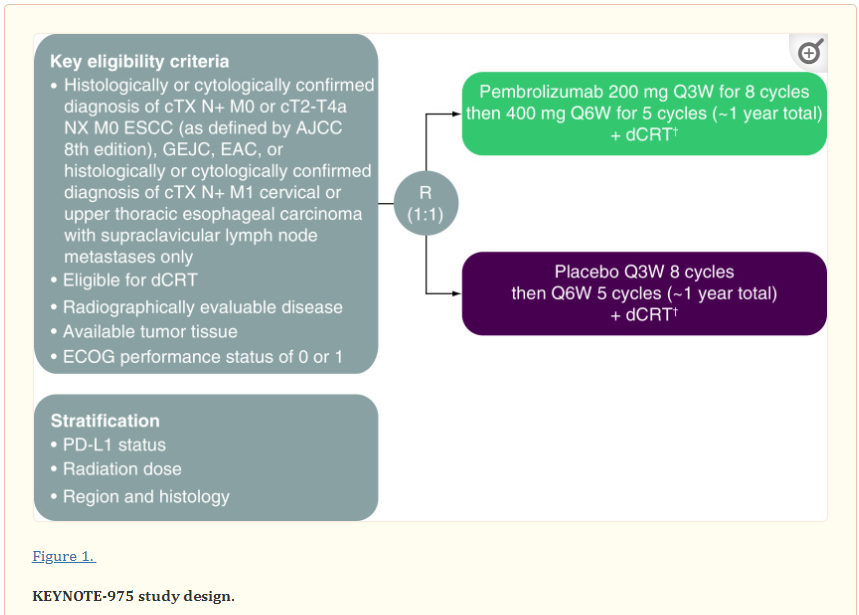 Other-Epidemiologic/Diagnostic/Genetic
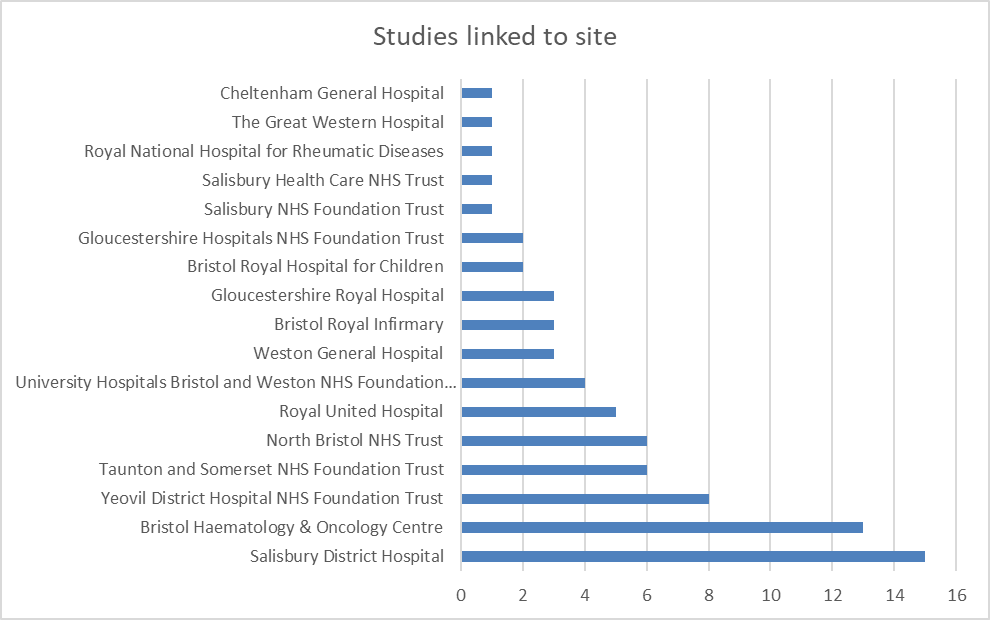 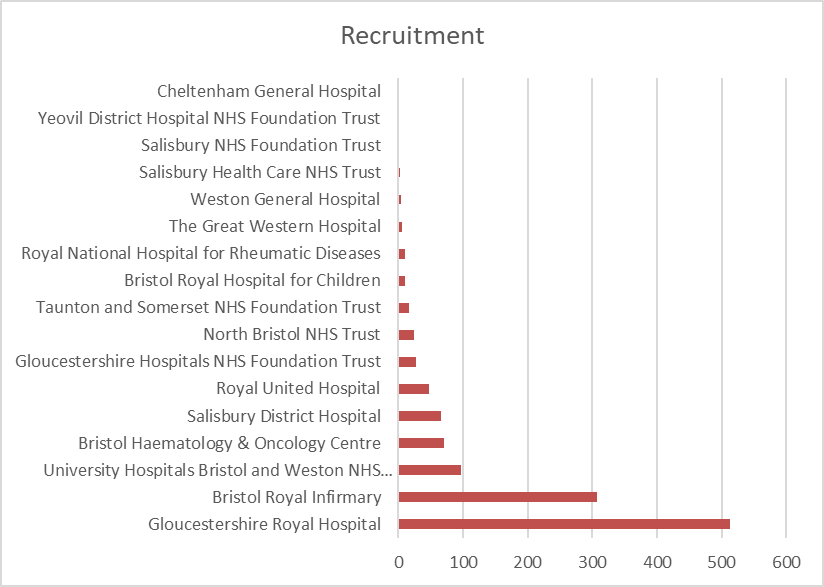 Data cut 22/09/2022
Source: ODP All Portfolio
SWAG region In Setup OG Cancer Studies 21/22
Data cut 26/09/2022
Source: ODP All Portfolio
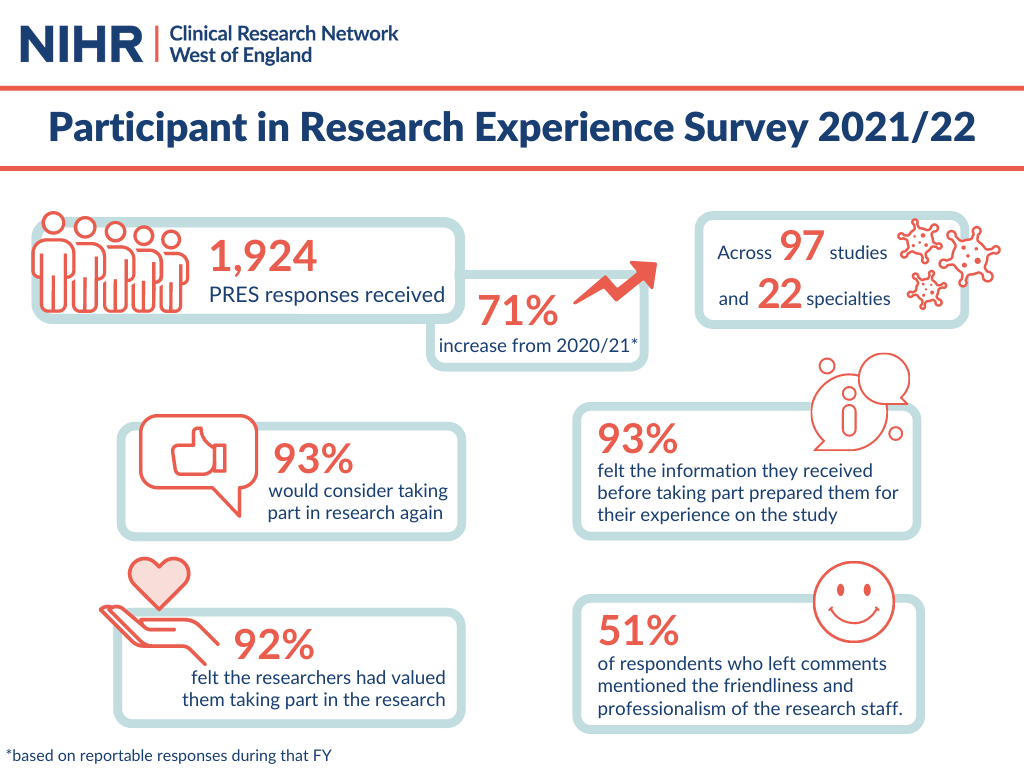 [Speaker Notes: We saw responses from across all seven Trusts in the region and four Primary Care sites.]
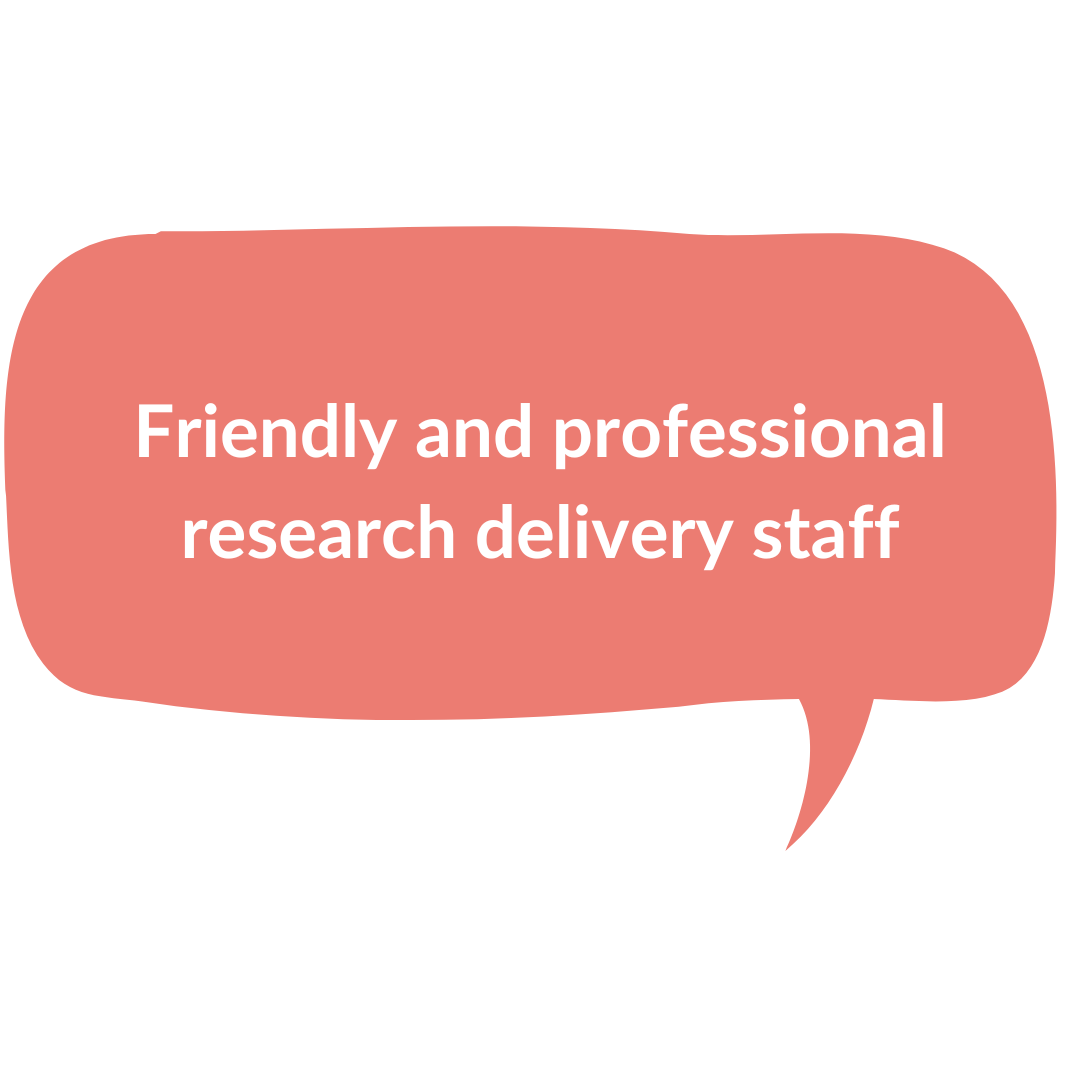 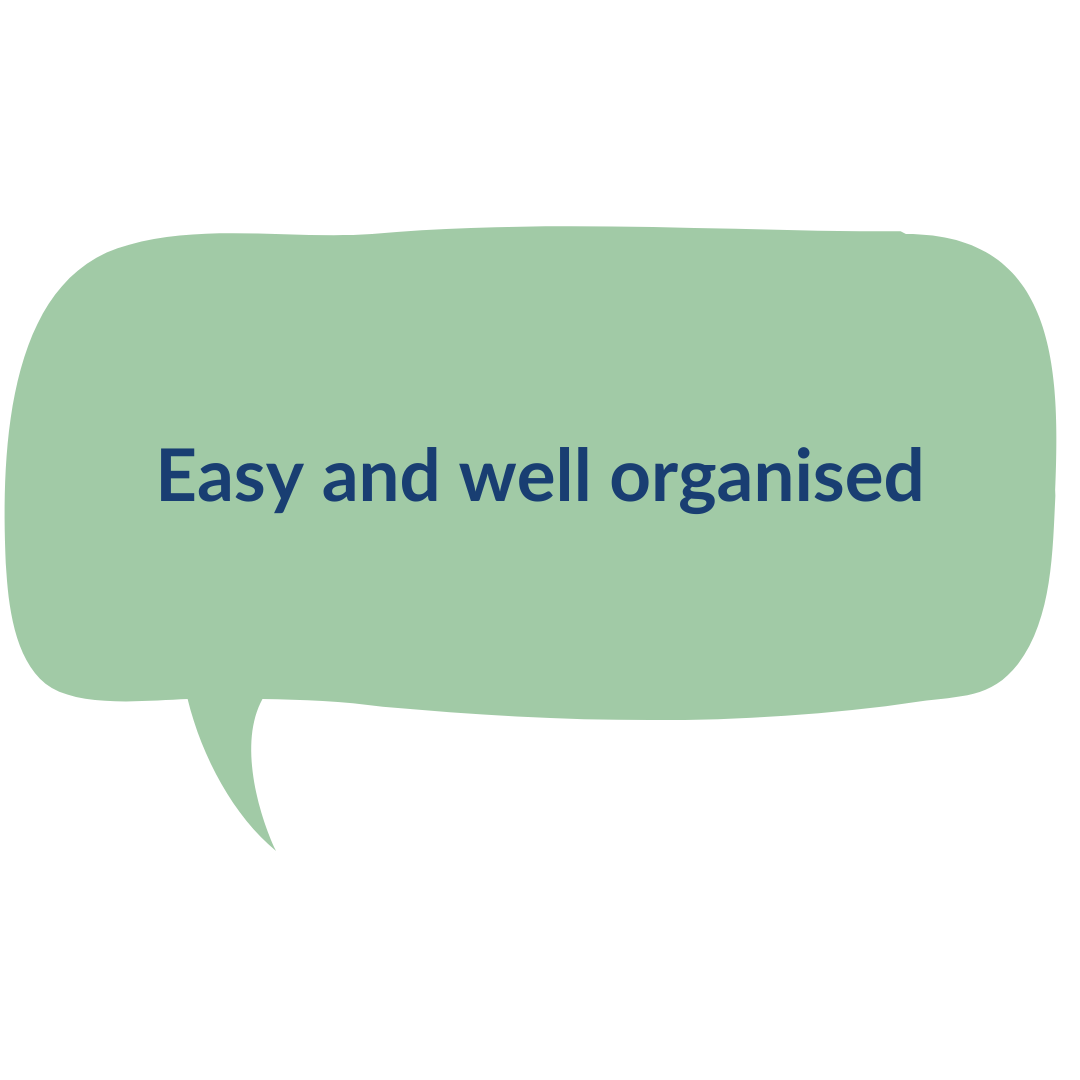 What was positive about your research experience?
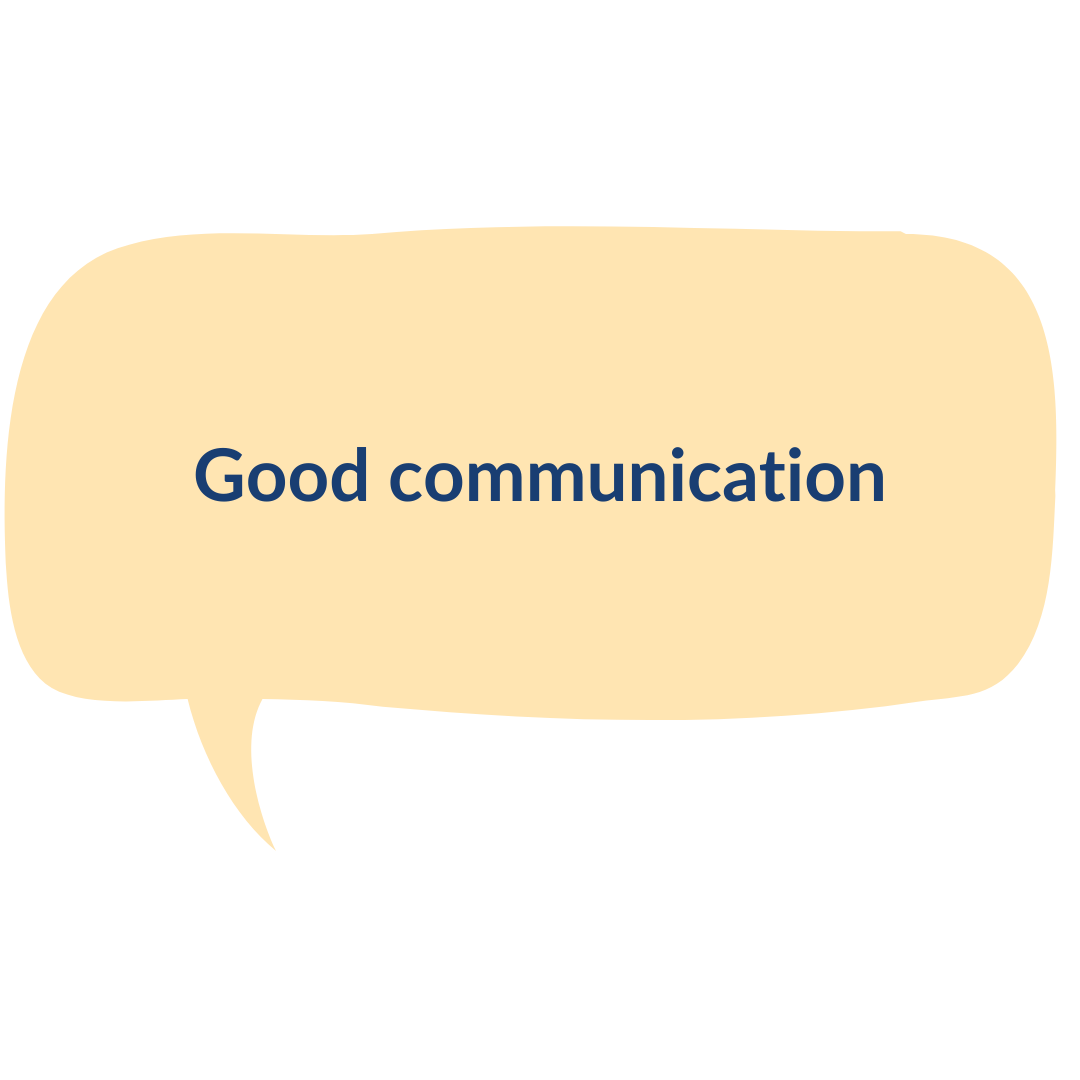 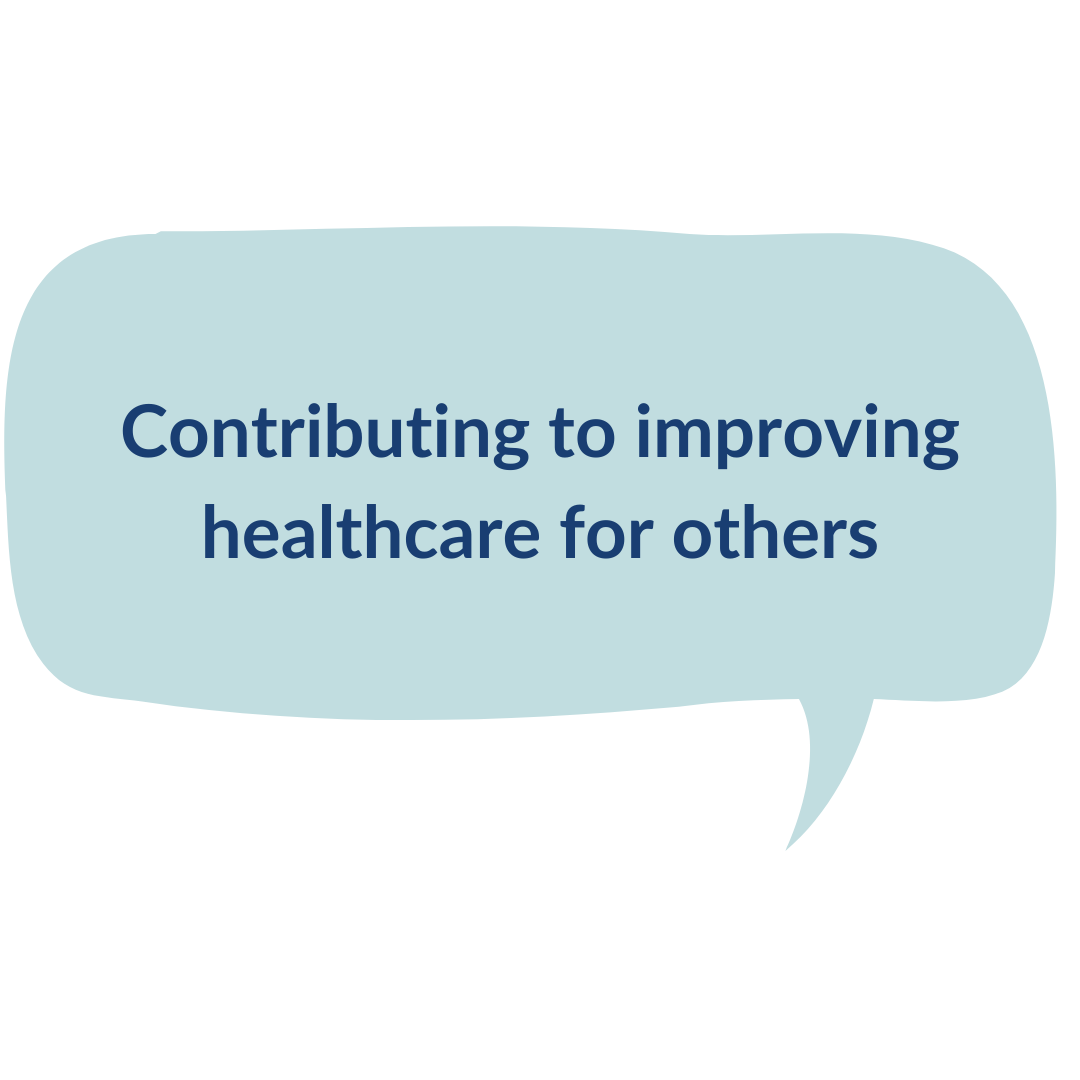 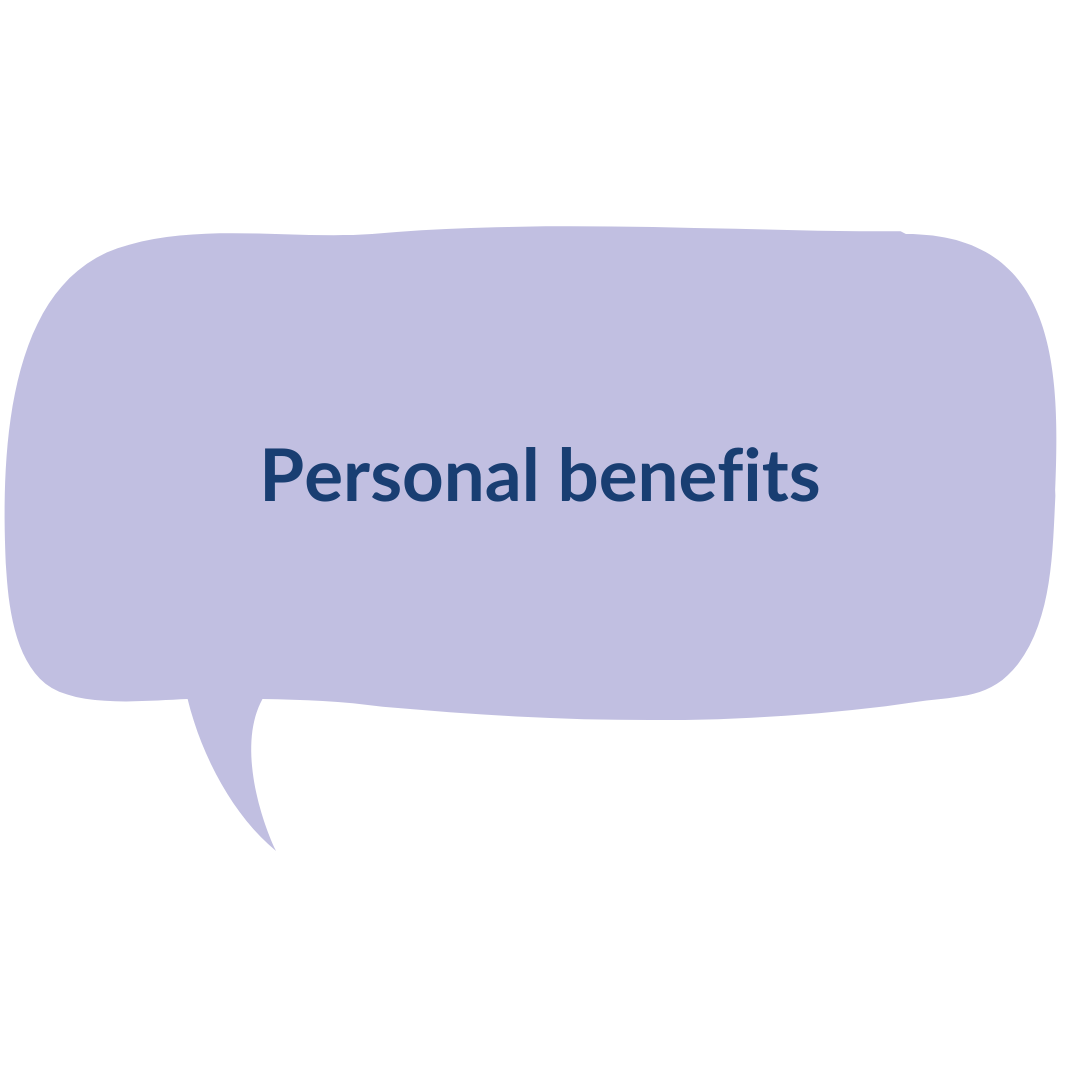 Recommendations and next steps
Key themes from this year's feedback include:
Communication with participants
Results to individual tests.
Clear information about how to get in contact with the study team.
Explore how participants can be offered more diverse clinic times, including out-of-hours and weekends.

Discussions with participants and research staff about the areas that are most important.

Projects which aim to improve the participant experience.
NIHR ODP https://odp.nihr.ac.uk/
Open data platform. Data on performance and restart across whole CRN, including all specialty areas
NIHR Be Part of Research https://www.ukctg.nihr.ac.uk/
See which studies are open across the country 
National Cancer Research Institute Portfolio Maps  http://csg.ncri.org.uk/portfolio/portfolio-maps/
View current national portfolio of open, closed and ‘in set up’ cancer studies
Find a Clinical Research Study (ODP) http://csg.ncri.org.uk/portfolio/portfolio-maps/
Search for a study to fit criteria.  Good for horizon scanning, eligibility criteria
LCRN Contacts
Research Delivery Manager
claire.matthews@nihr.ac.uk 


Research Portfolio Facilitator
rebecca.pienaar@nihr.ac.uk

Sub-specialty Lead
sharath.gangadhara@nhs.net